Massachusetts Commission on 
Falls Prevention
Tuesday, February 14, 2023
10-11 a.m.
Technical Tips
Meeting controls are at the top of the Microsoft Teams window:
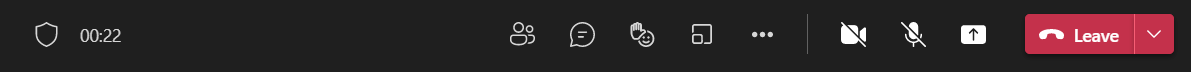 Click for 
audio connection options.
Please 
mute your 
microphone 
when not speaking.
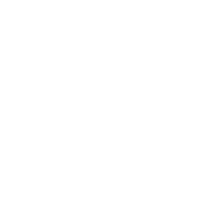 This meeting 
will not be recorded.
Click to view the participant list
Please use the 
chat window 
for questions 
or comments.
Click to 
exit the meeting 
and disconnect your phone audio
Click to open the chat window
Once connected, 
this becomes a 
mute button
rec
For technical support, contact 
Alexandria Papadimoulis at
Alexandria.Papadimoulis@mass.gov
or 781-657-3644.
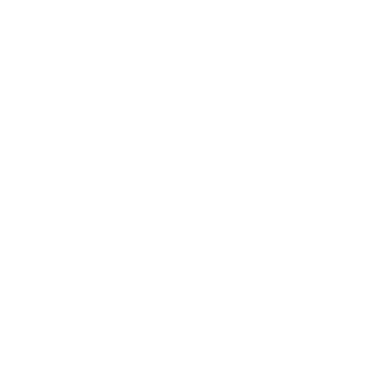 00:12:34:56
2
Massachusetts Department of Public Health       mass.gov/dph
Meeting Agenda
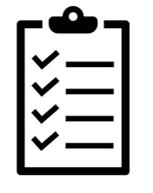 3
Massachusetts Department of Public Health       mass.gov/dph
Welcome and Introductions

Updates from the Chair
Review & Acceptance of Minutes
Approving the 
2022 Phase 4 Report
Approving the 2022 Phase 4 Report
Major changes from EHS in the EHS approved draft
Page 5: Removal of reference to “[l]ongstanding underinvestment in” local public health

Page 7: Removal of the statement: 
“The Commission asserts that this is a watershed moment in which the agencies, organizations, and workers who contribute to local public health efforts should be equipped with the funding, staff, resources, and technical assistance needed to address the issues around older adult falls—issues that will increasing affect the Commonwealth in the coming decade.”
Future of the
Massachusetts Commission on
Falls Prevention
Future of the Massachusetts Commission on Falls Prevention
Statutory charge:
“The commission shall monitor the effects of falls by older adults on health care costs, the potential for reducing the number of falls by older adults and the most effective strategies for reducing falls and health care costs associated with falls”

Write reports that includes findings “from the commission's review along with recommendations and any suggested legislation to implement those recommendations.”
Thank You!
For more information about the MA Falls Commission for Falls Prevention please visit https://www.mass.gov/massachusetts-commission-on-falls-prevention
Kelley Cunningham
Kelley.Cunningham@mass.gov

Alexandria Papadimoulis
Alexandria.Papadimoulis@mass.gov

Max Rasbold-Gabbard
Max.Rasbold-Gabbard@mass.gov